Thứ … ngày … tháng … năm …
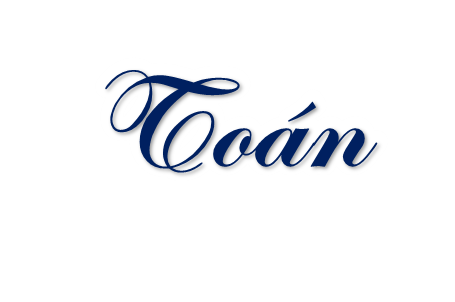 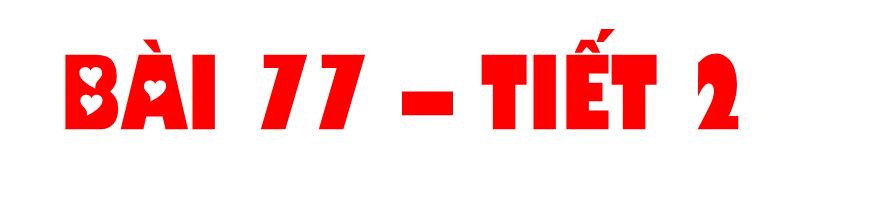 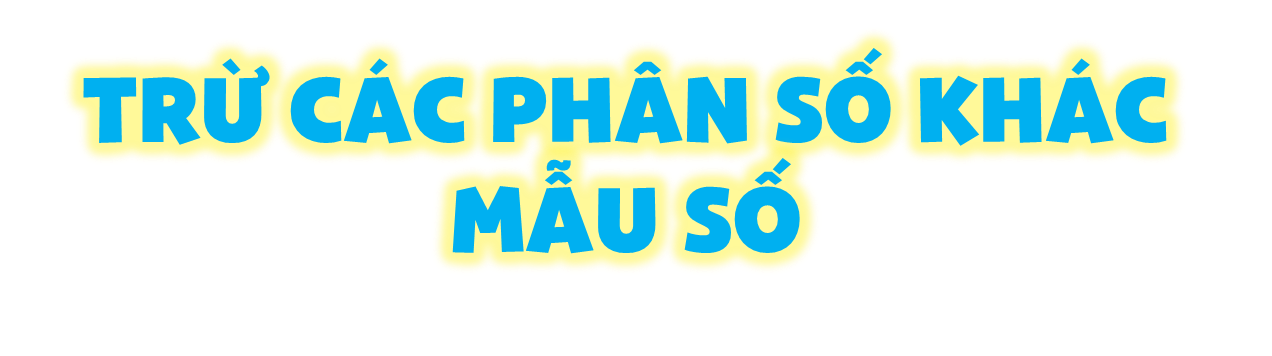 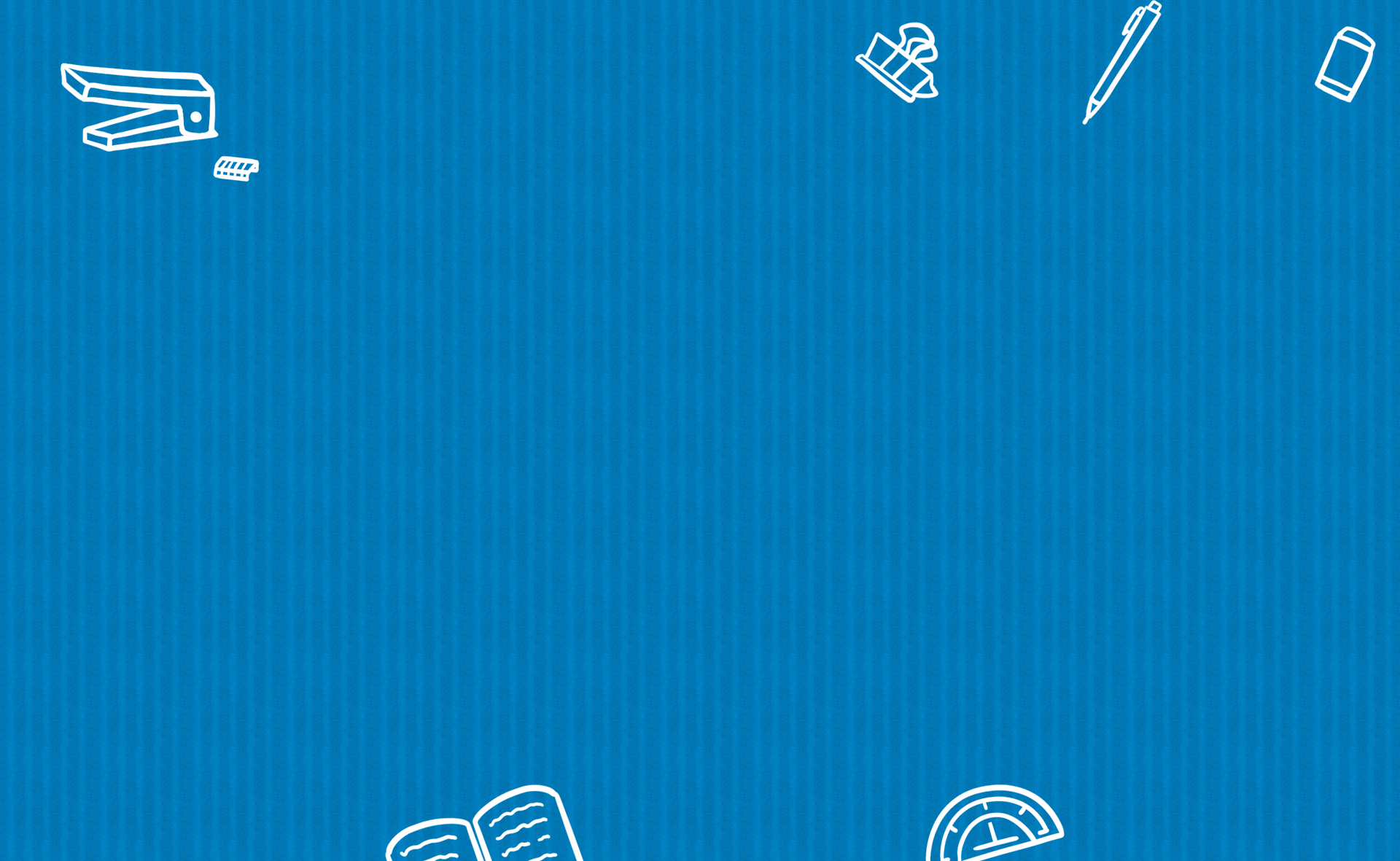 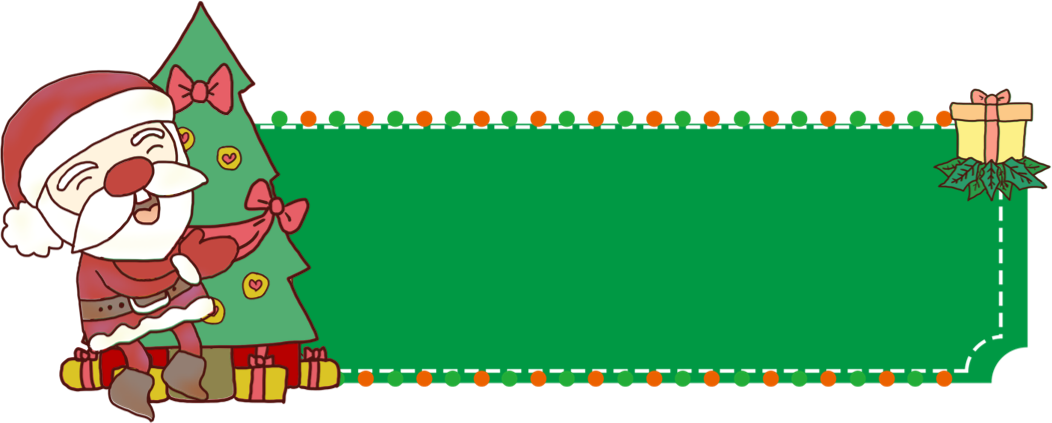 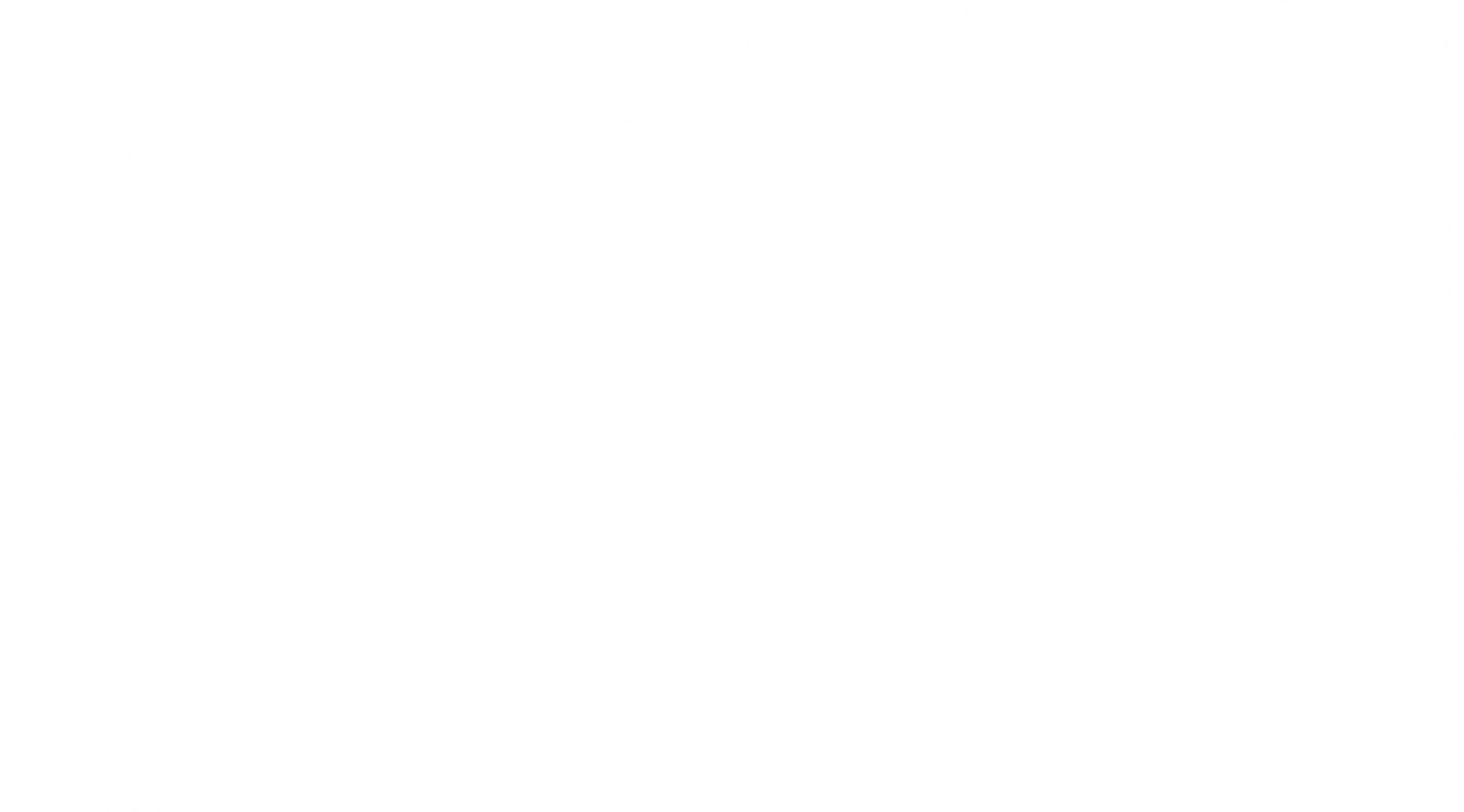 2. Rút gọn rồi tính
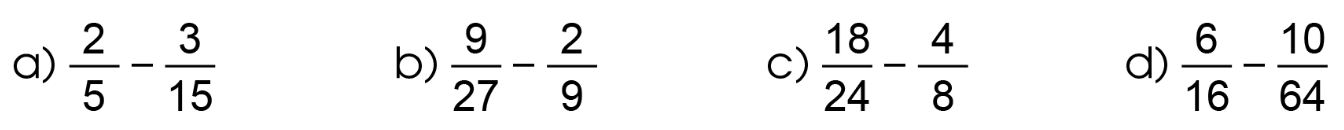 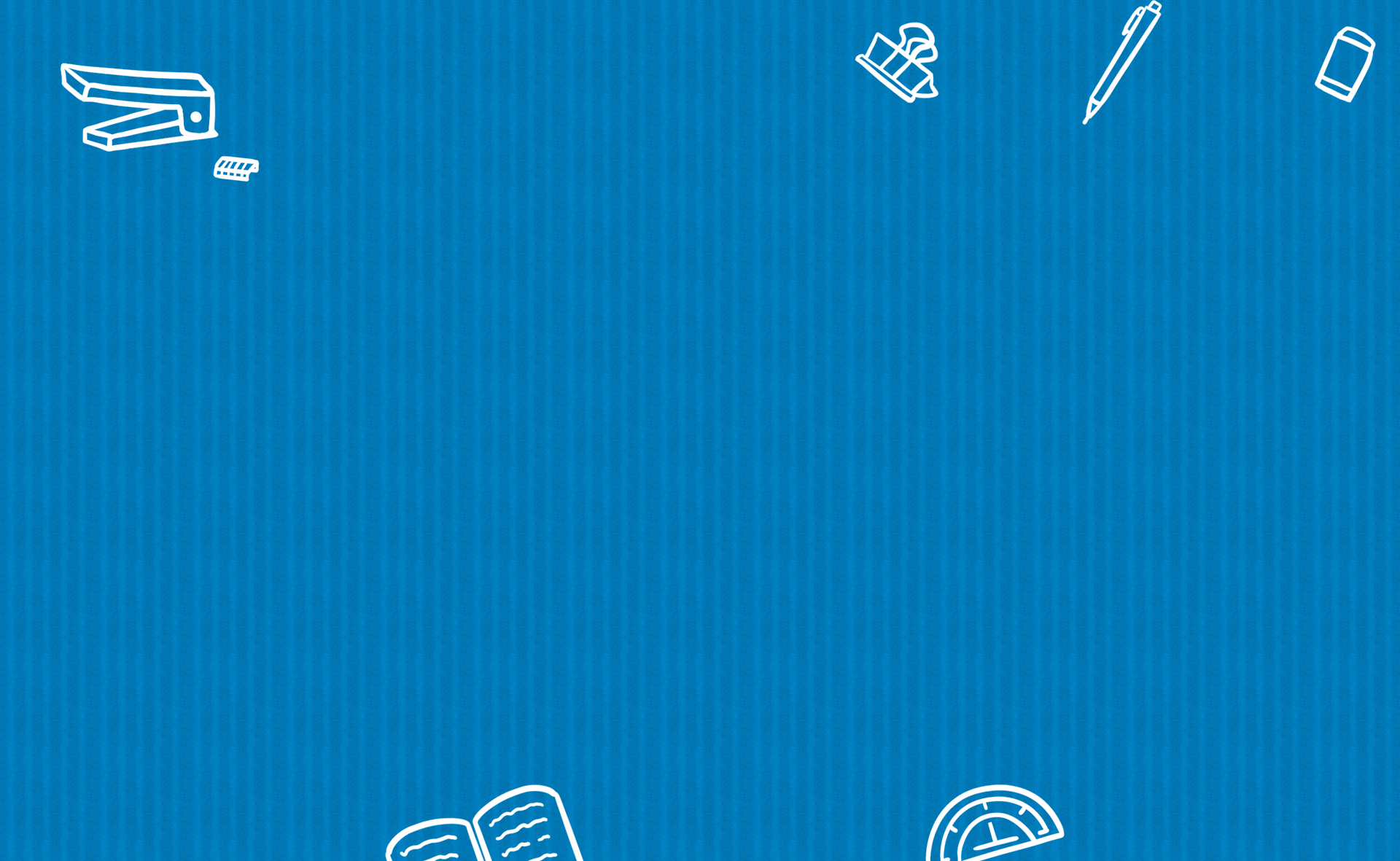 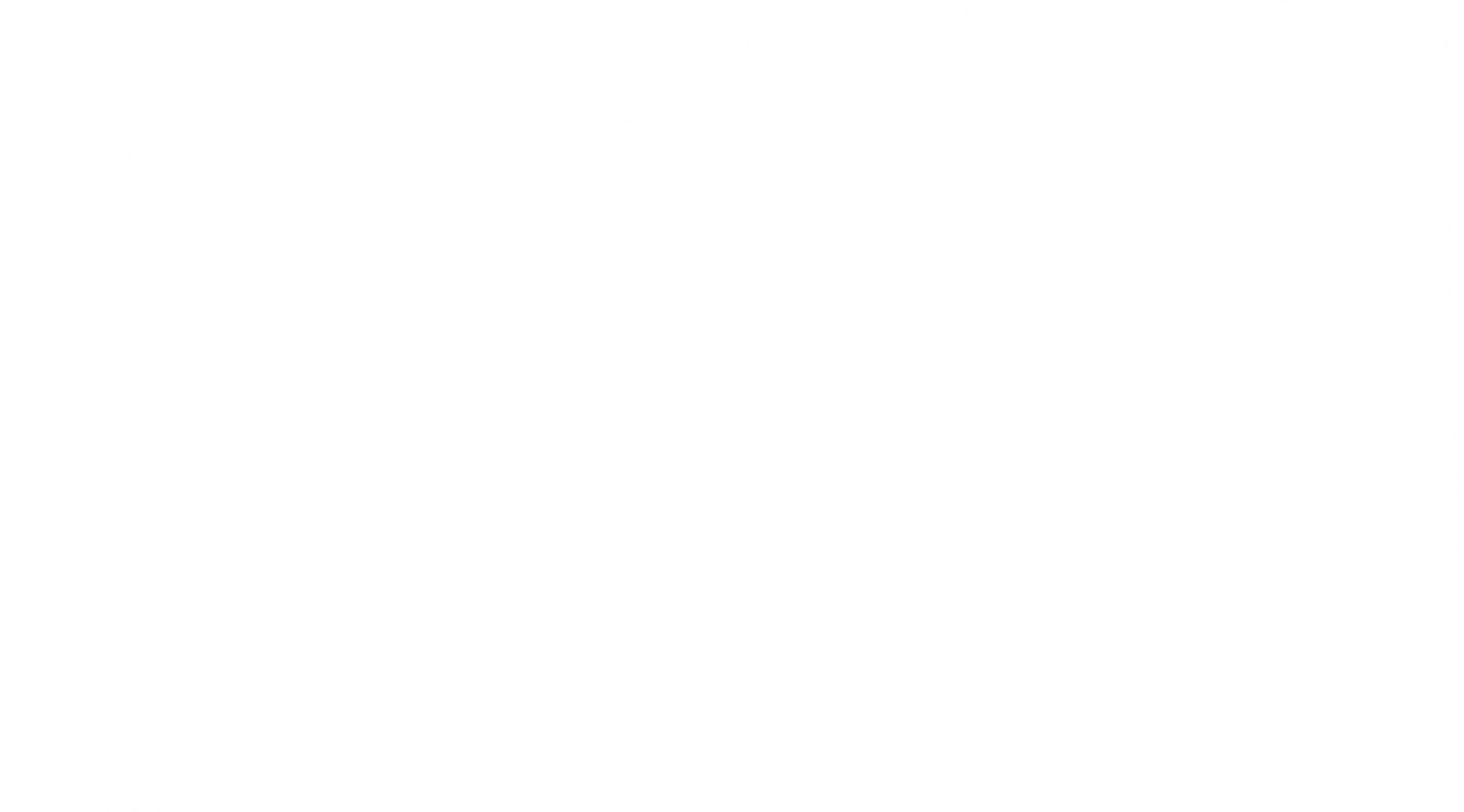 3
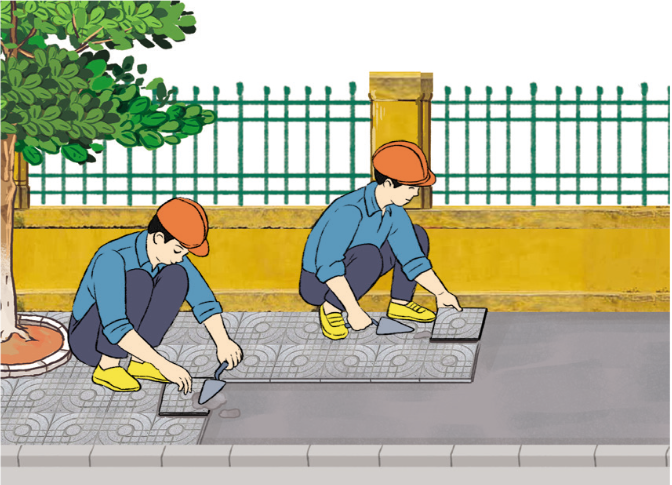 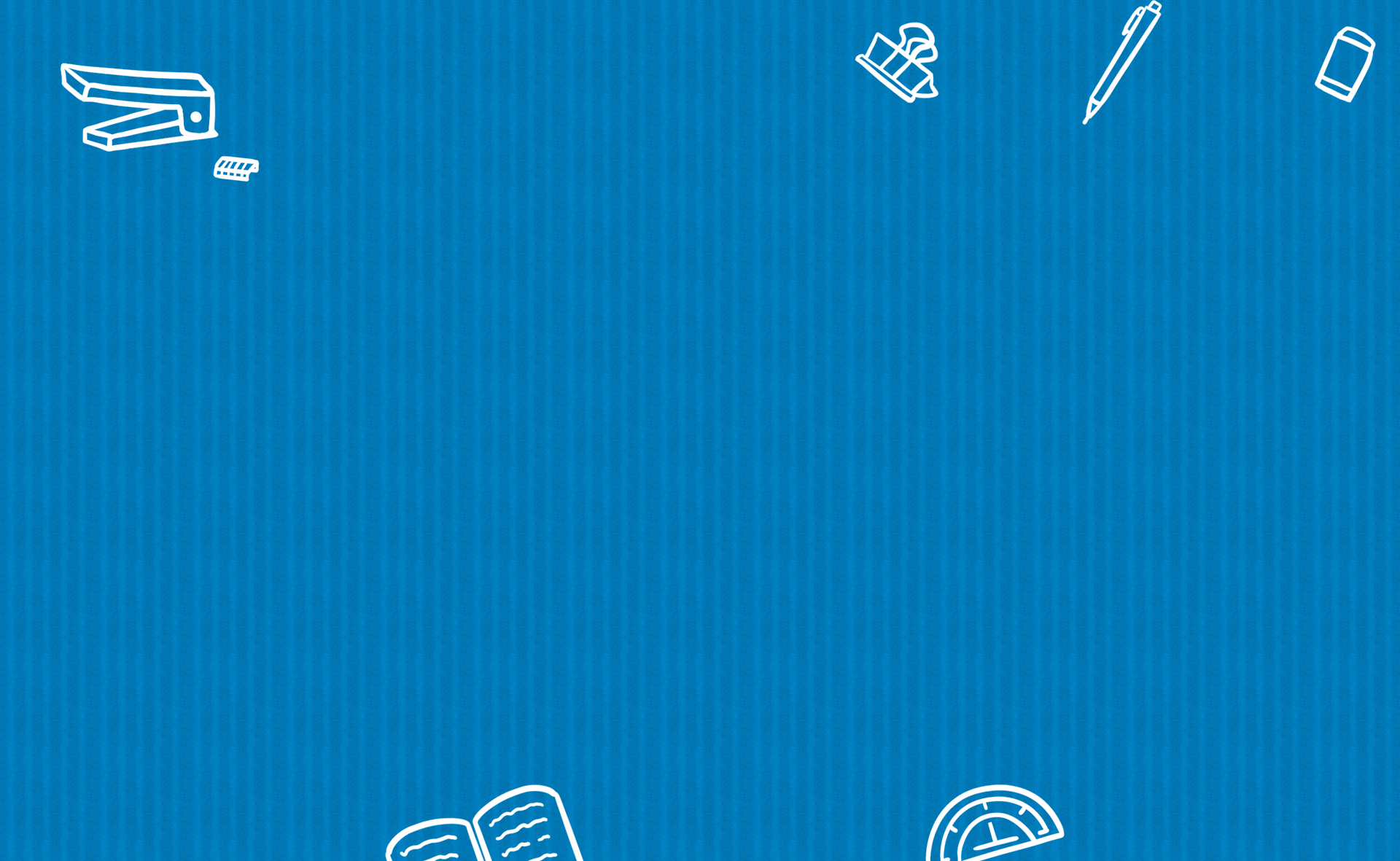 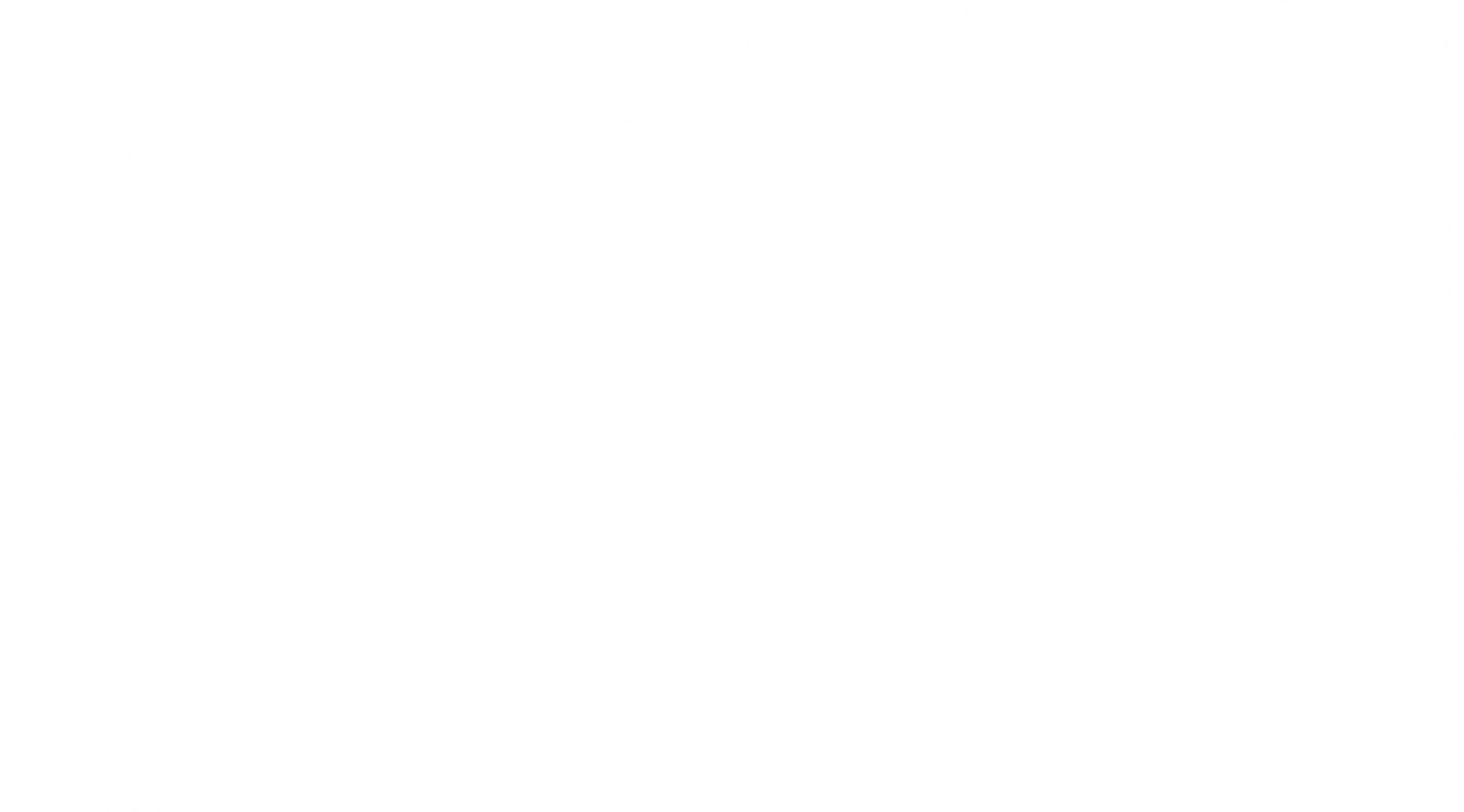 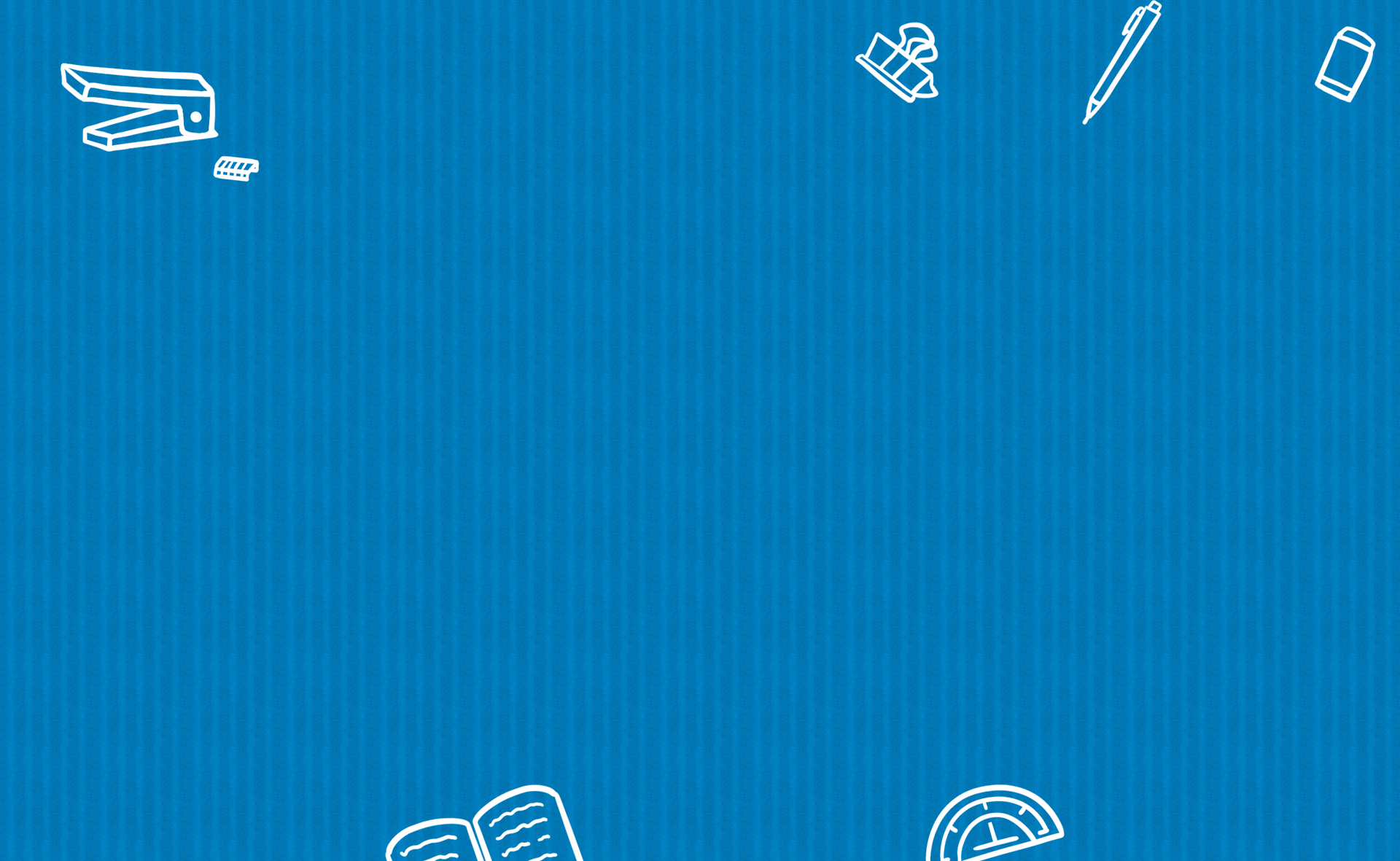 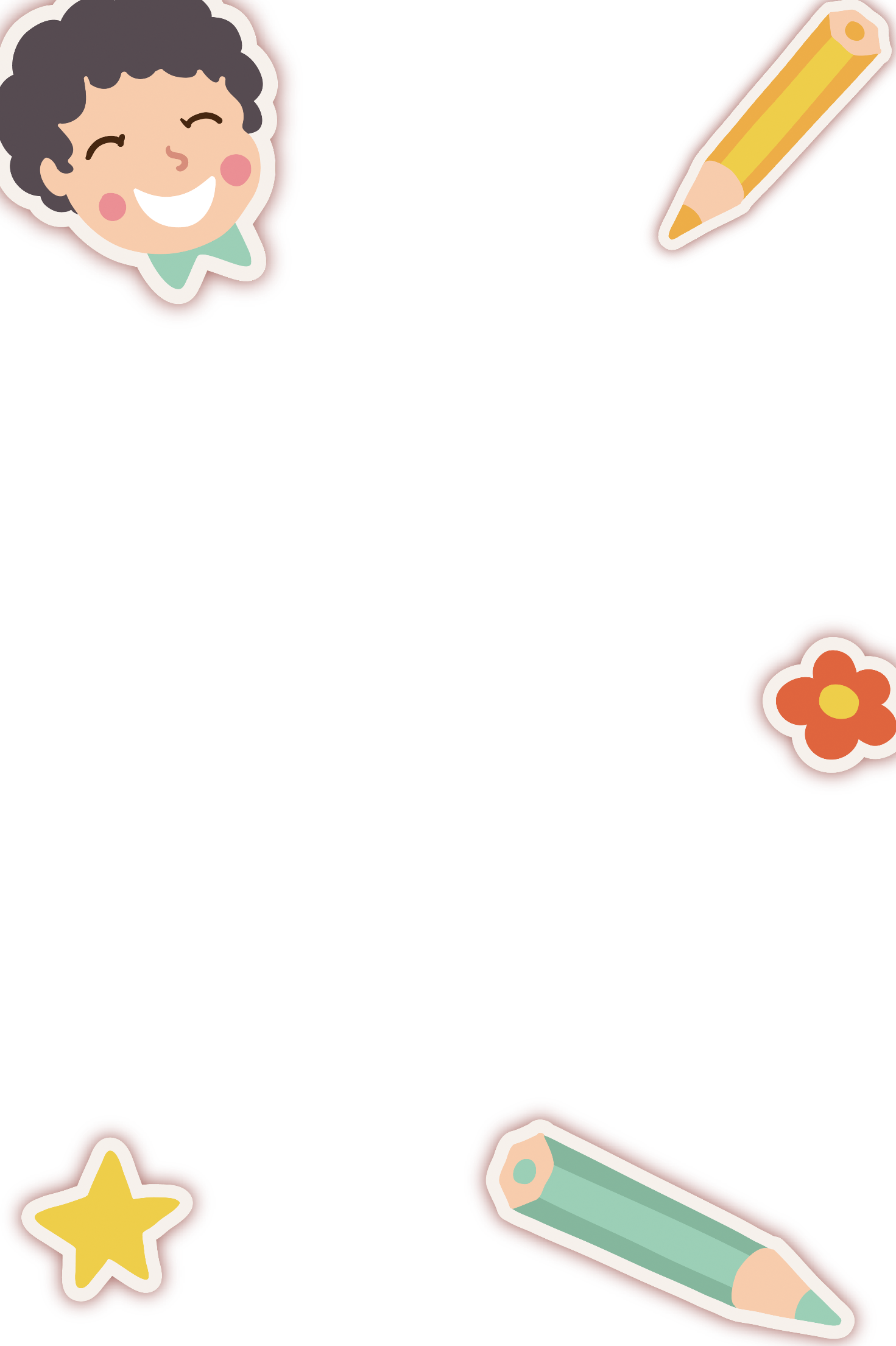 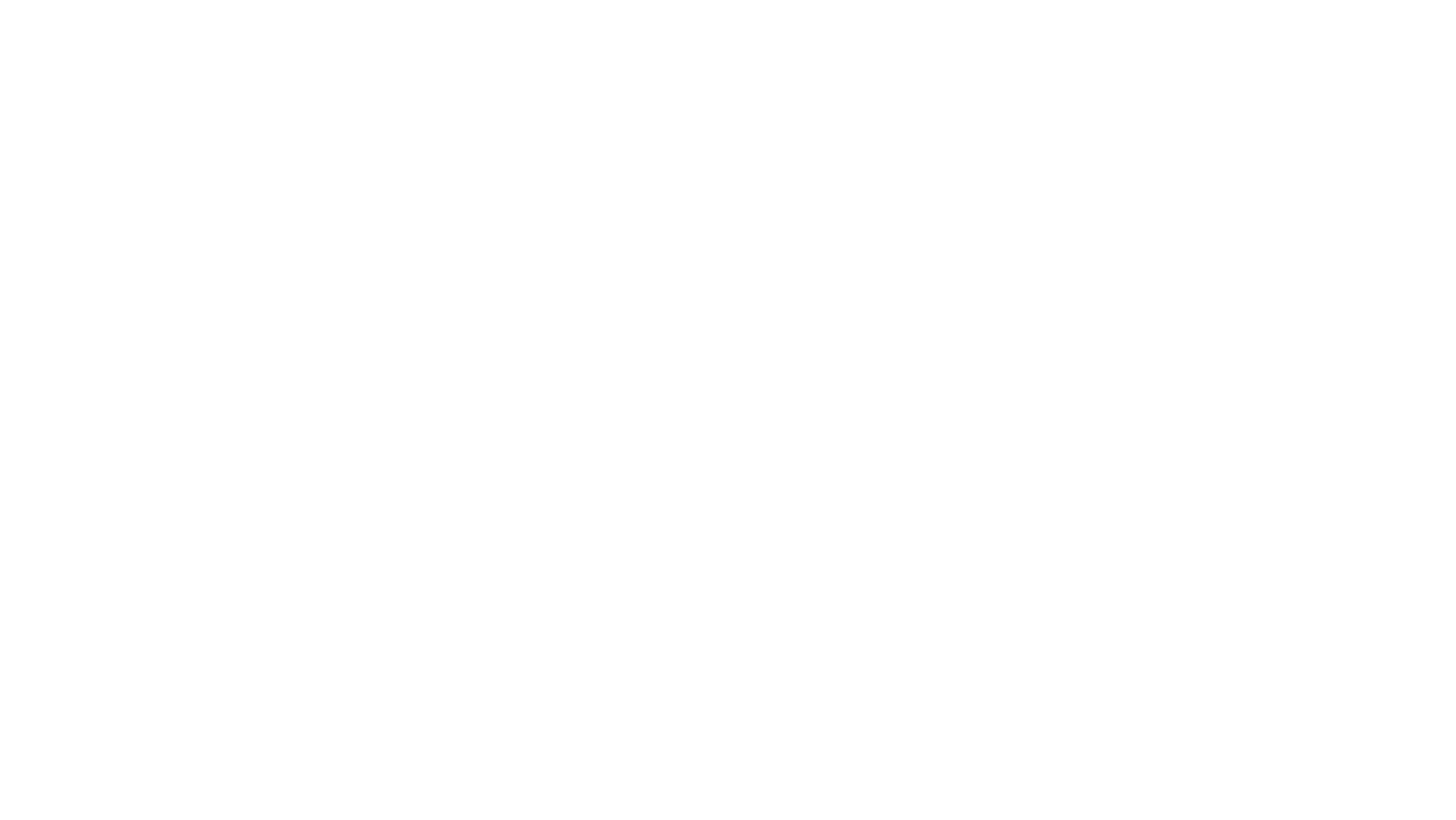 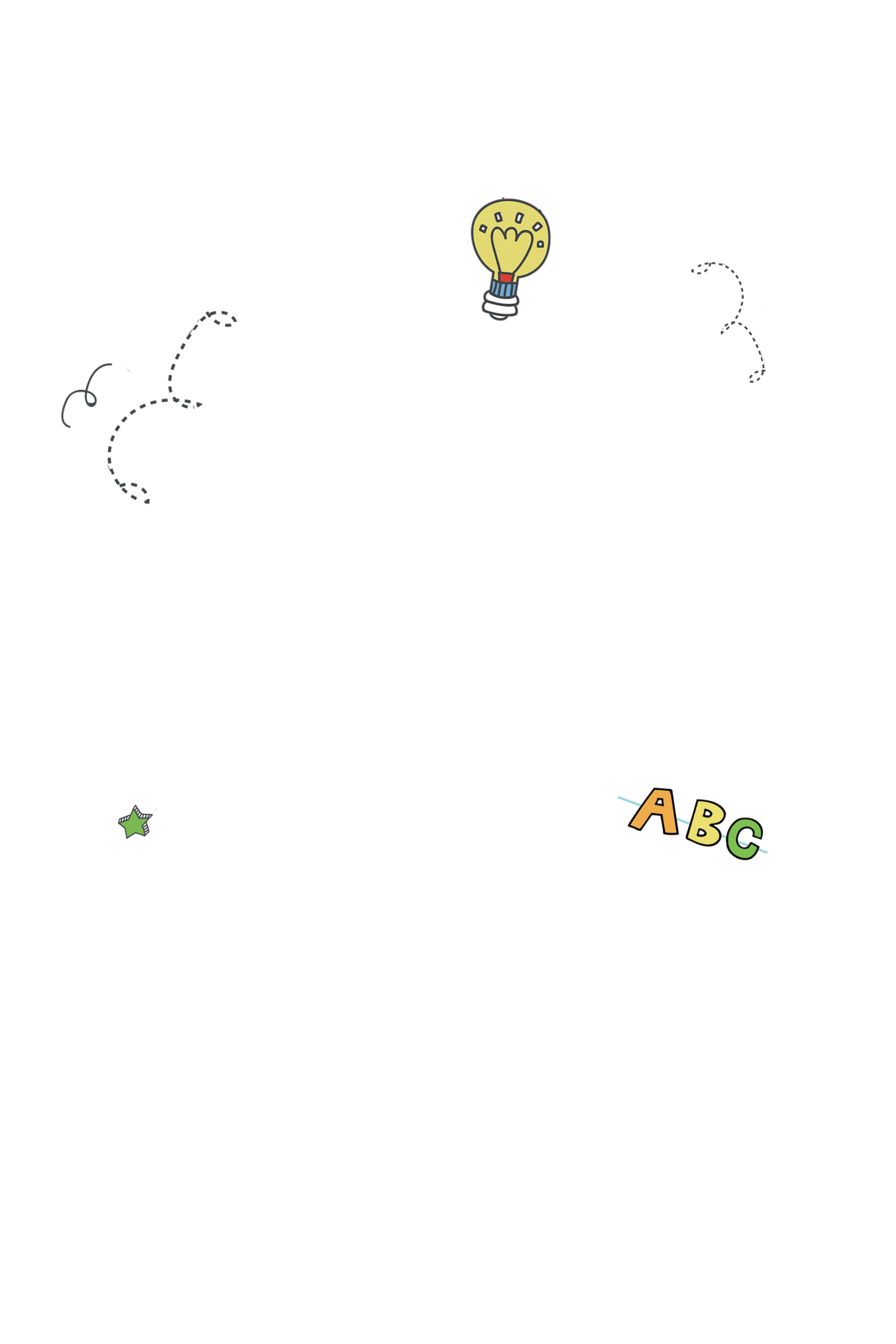 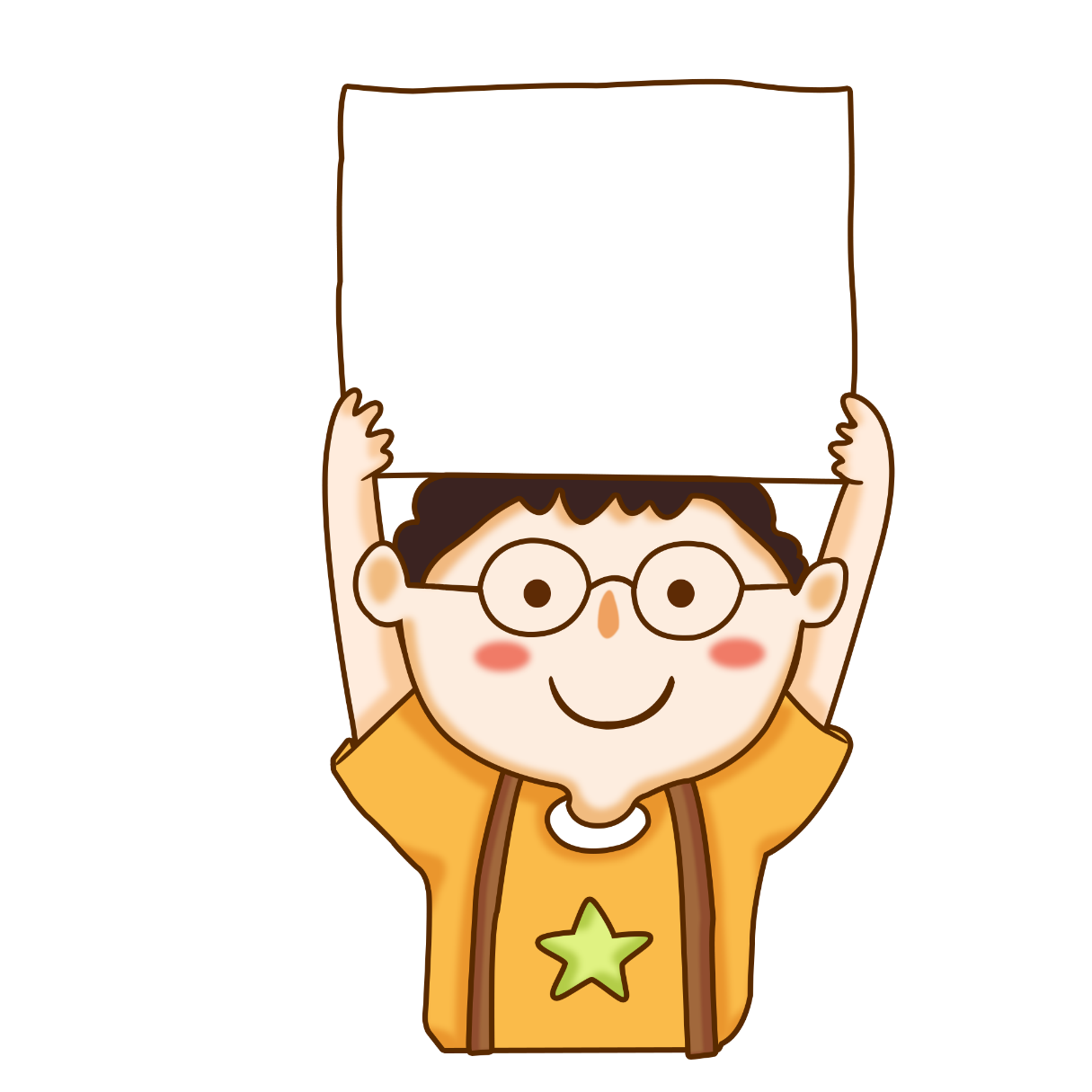 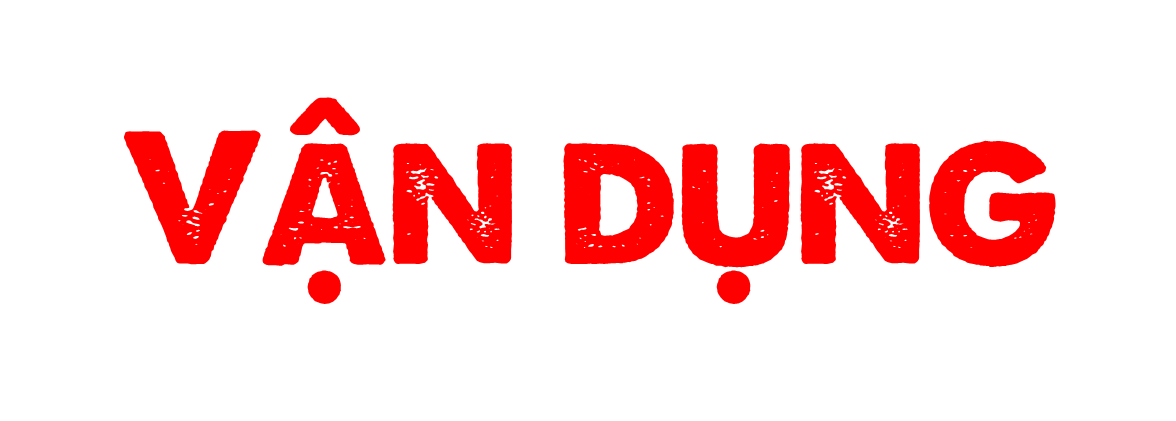 03
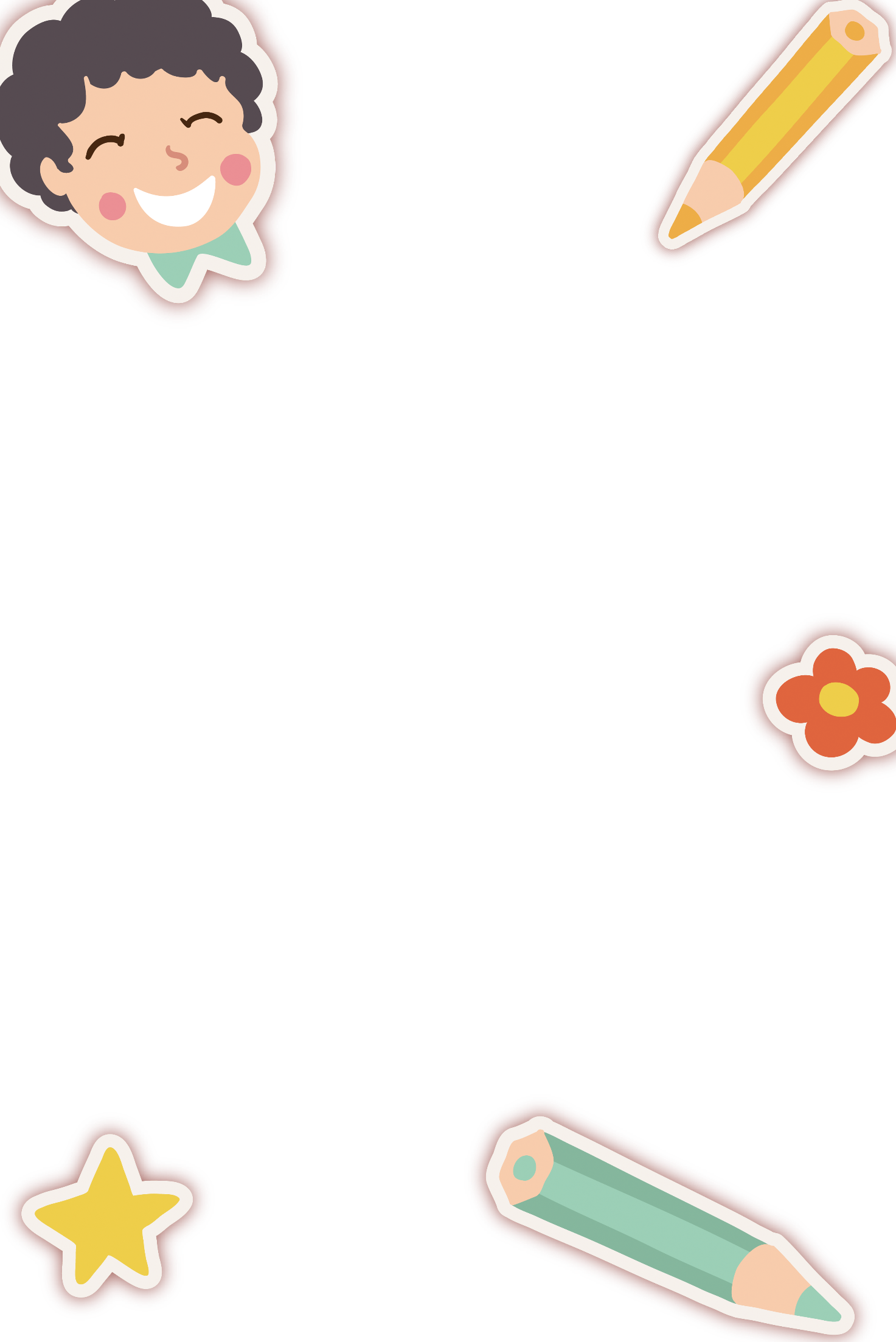 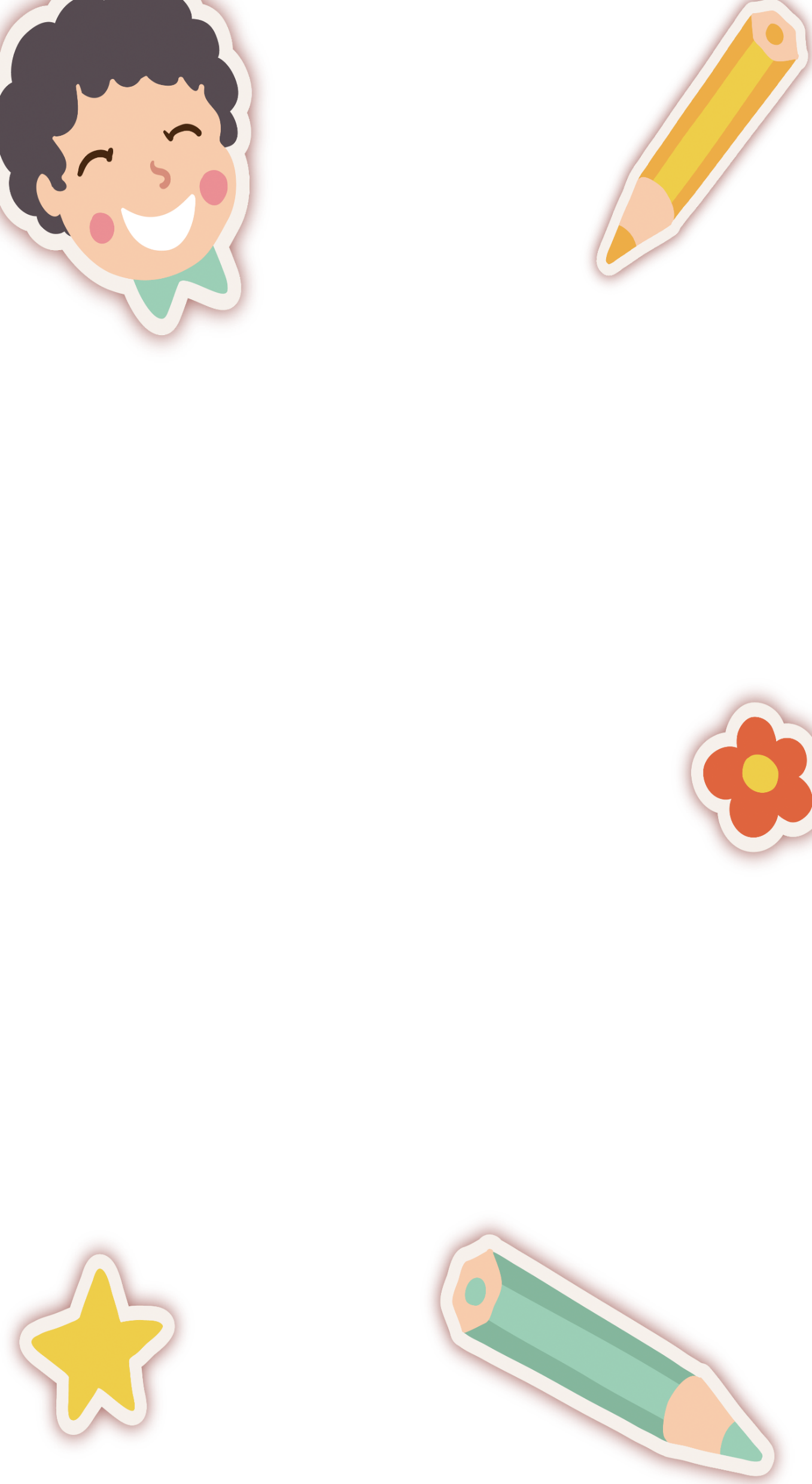 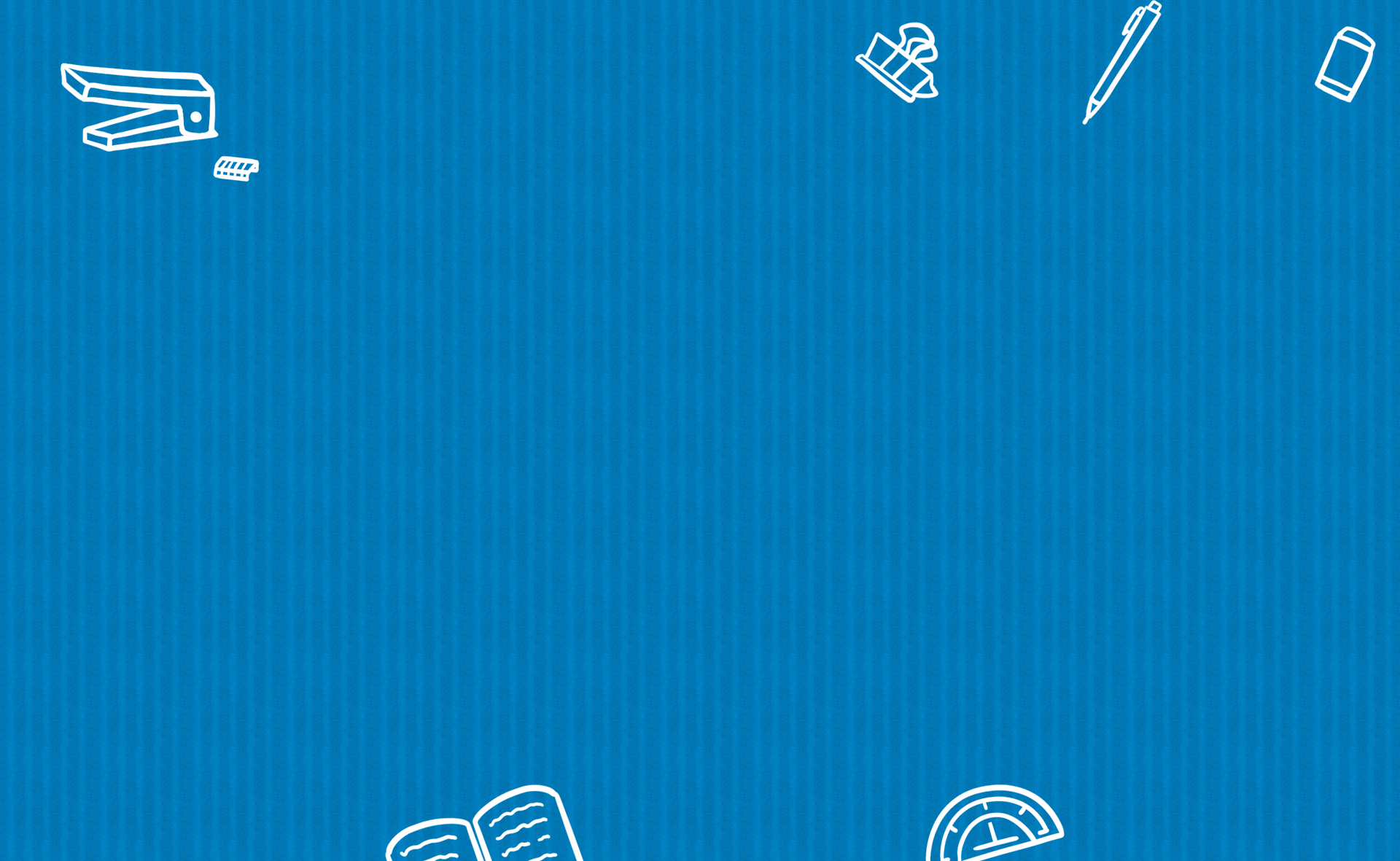 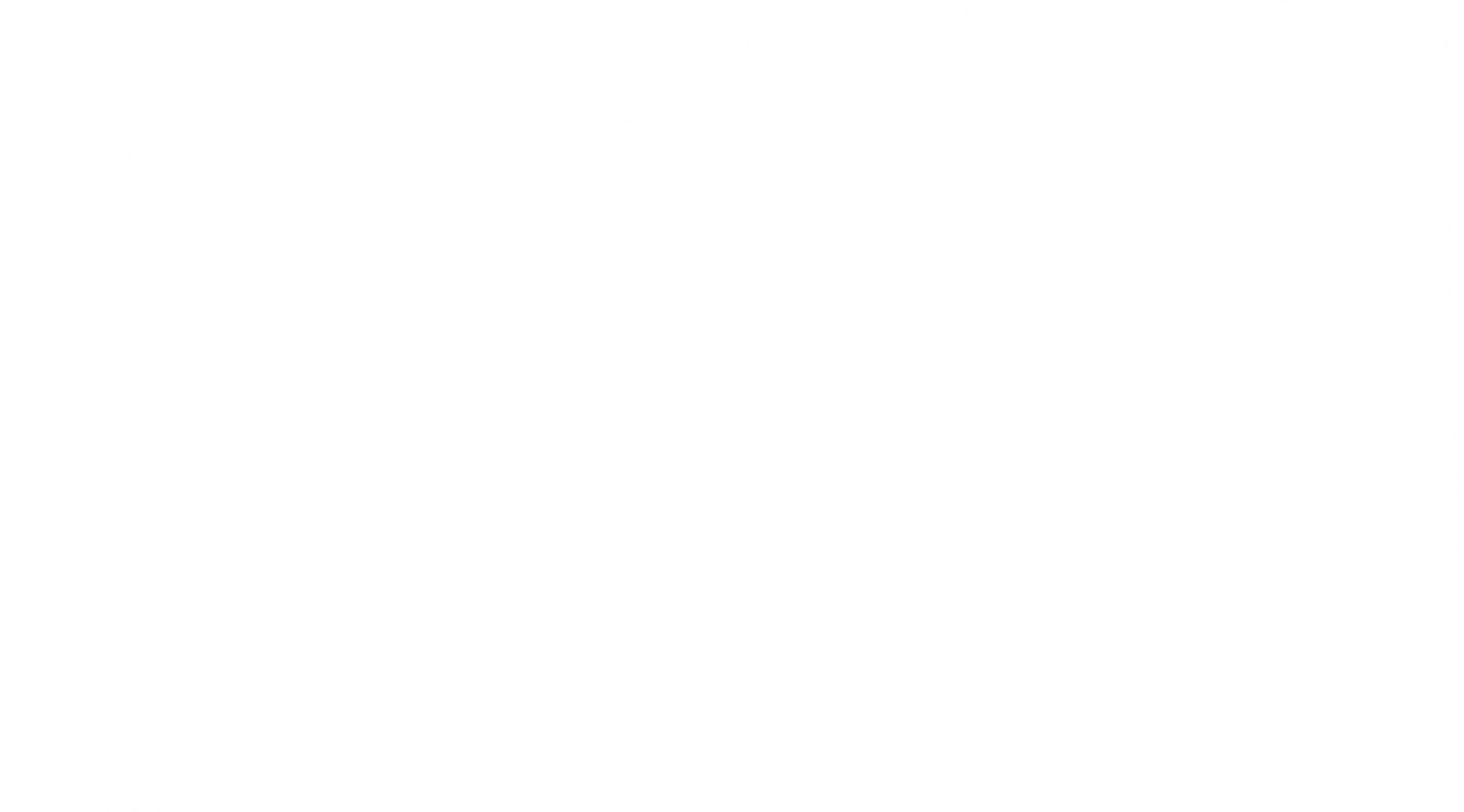 4
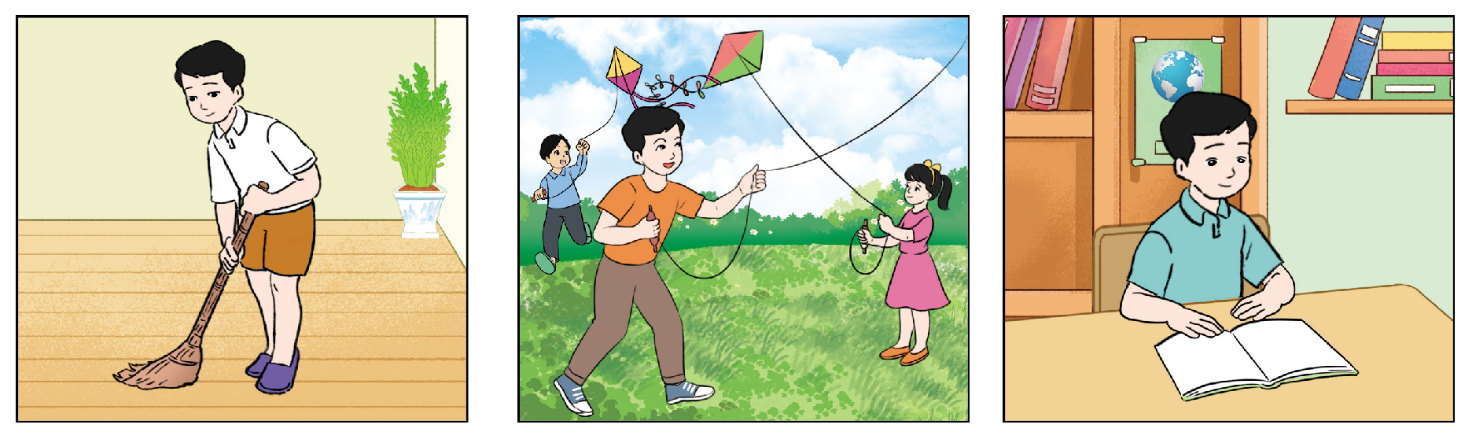 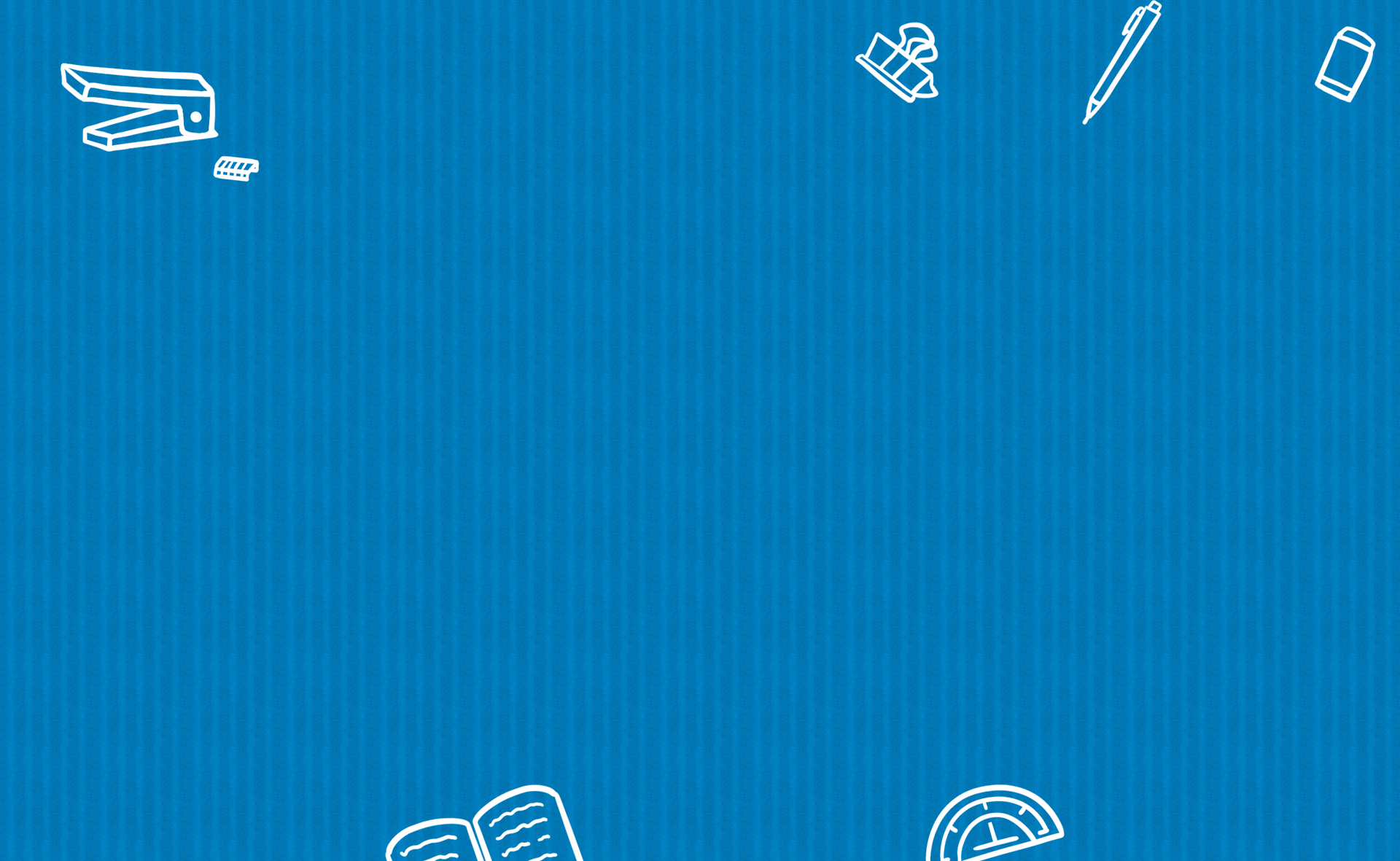 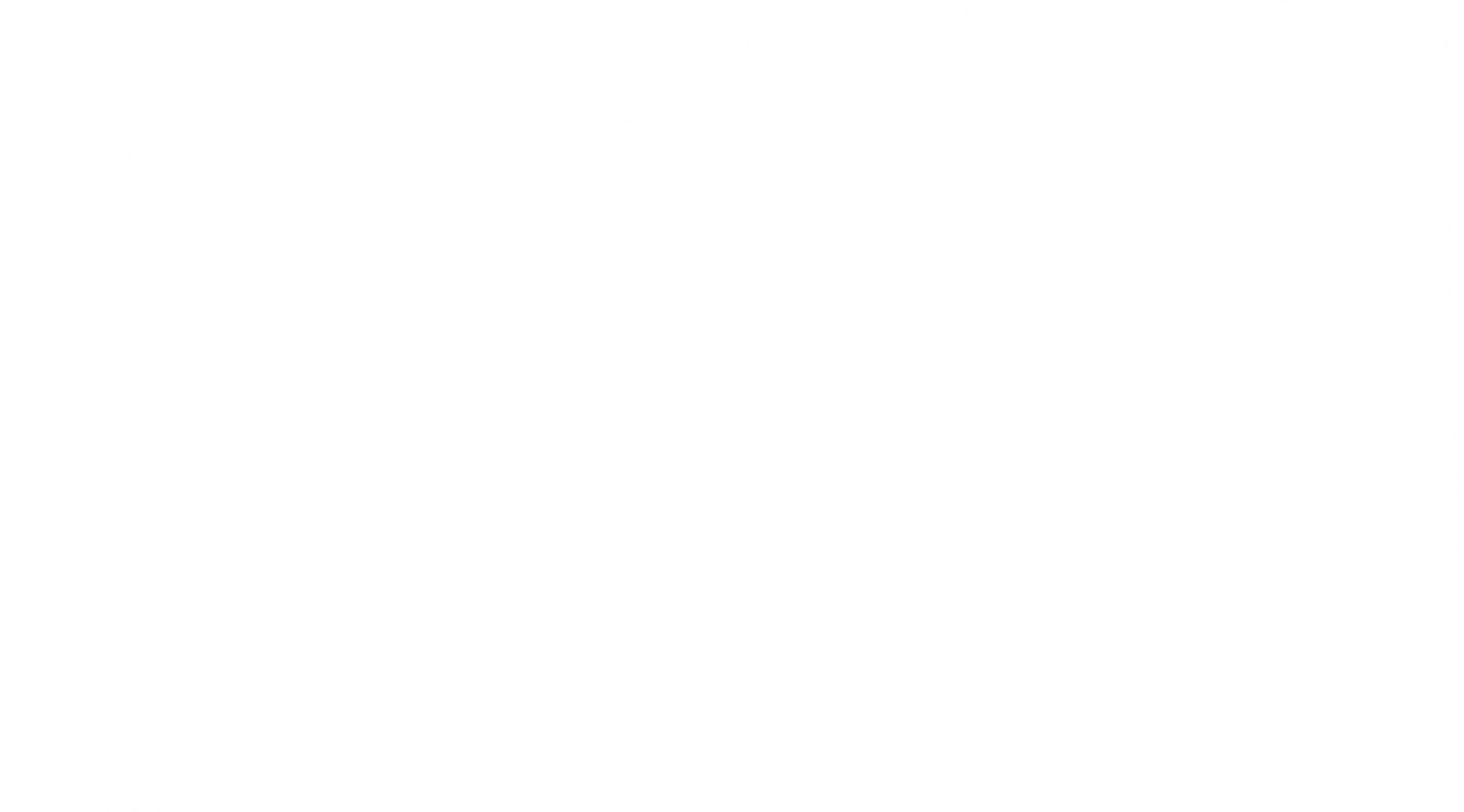 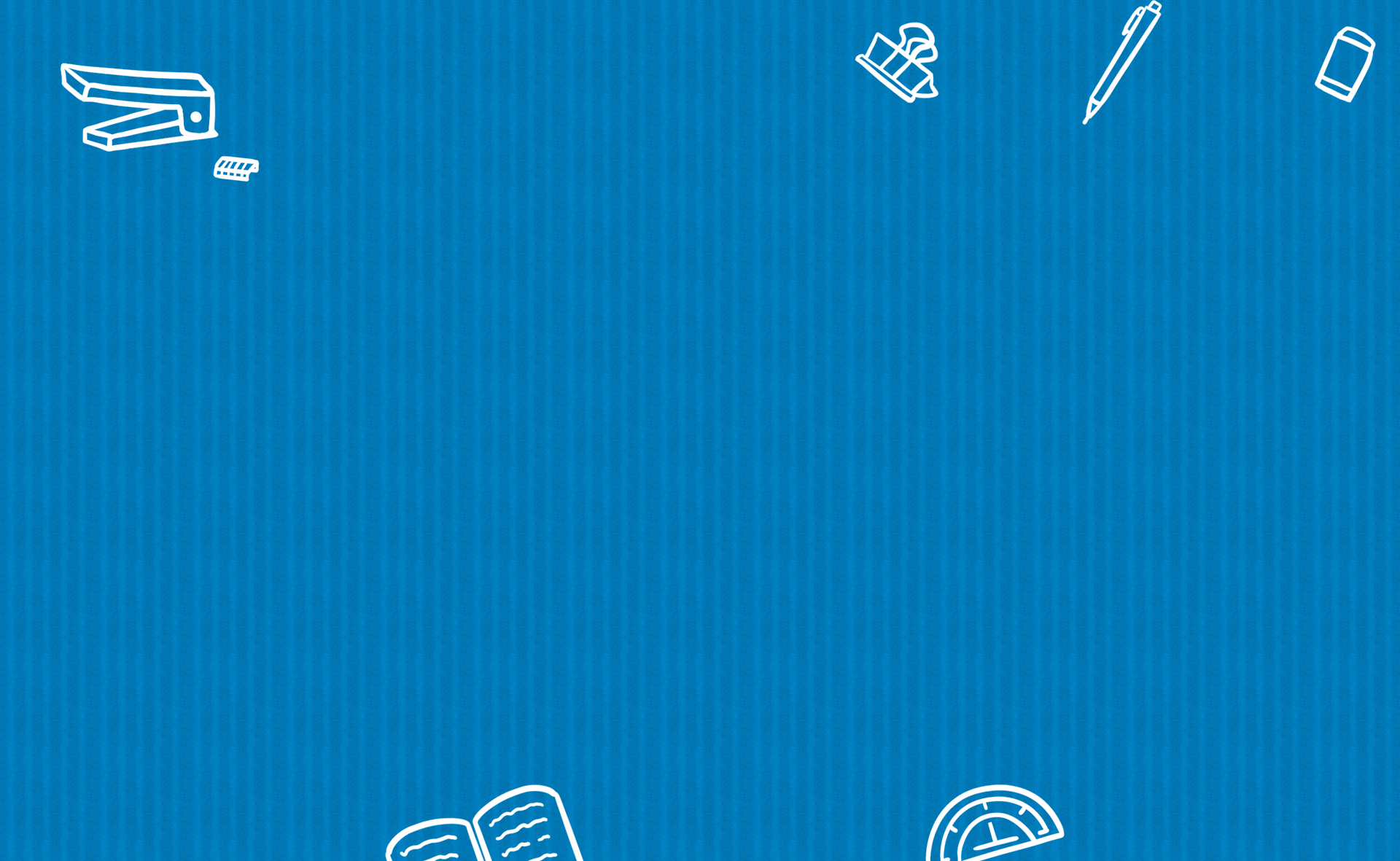 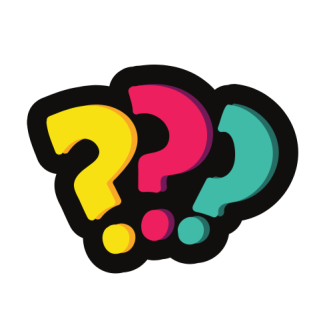 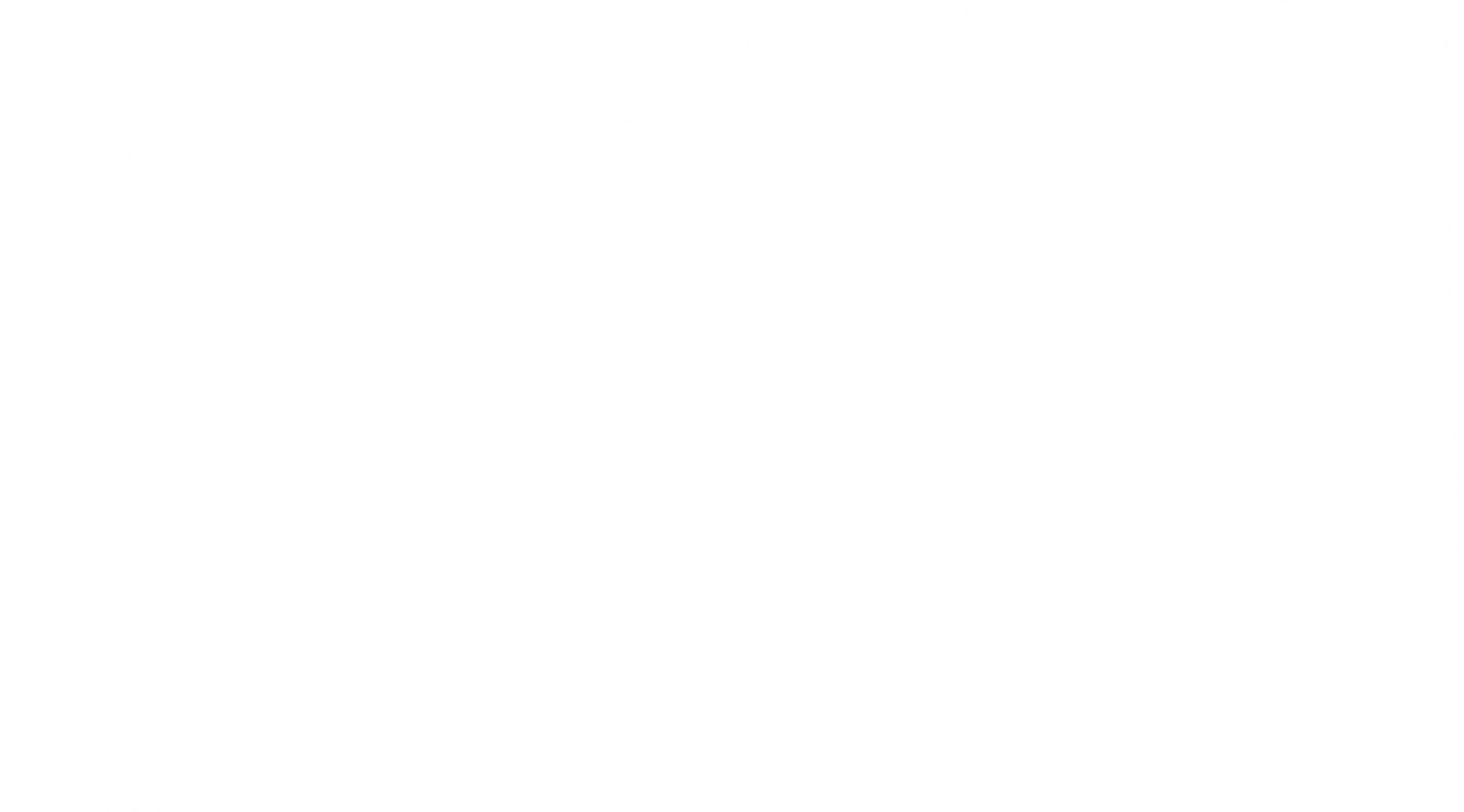 b) Em đã dành bao nhiêu phần thời gian của một ngày để học? Thời gian cho các hoạt động khác là bao nhiêu phần một ngày?
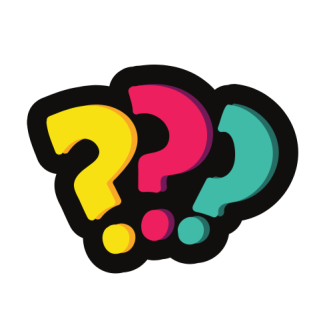 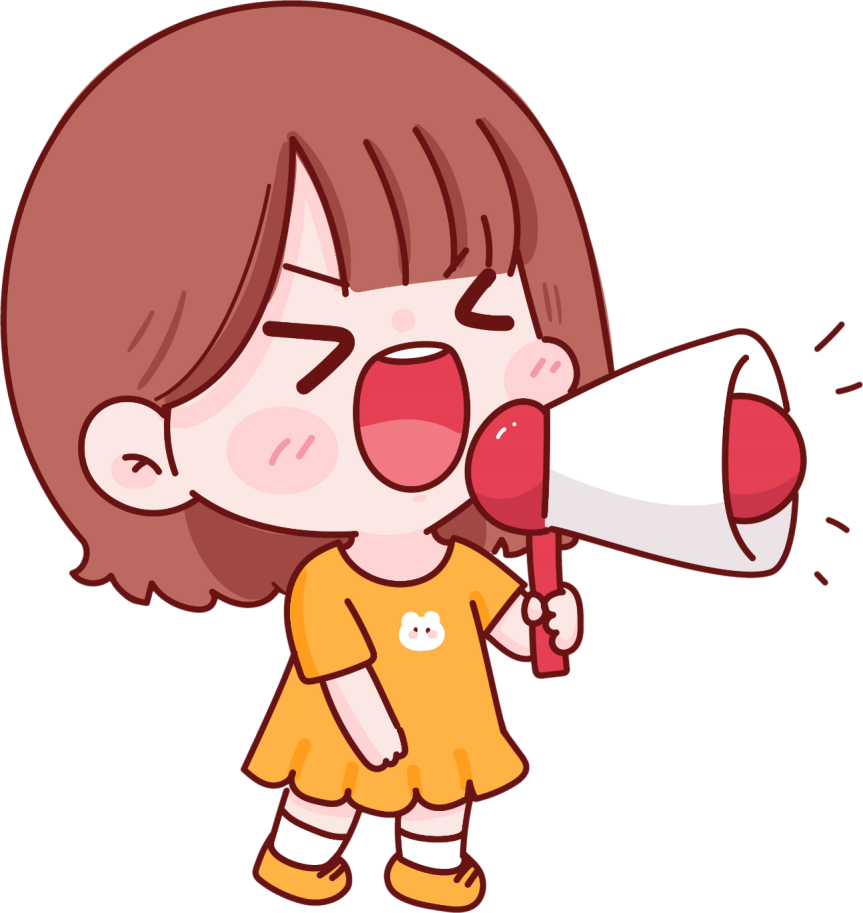 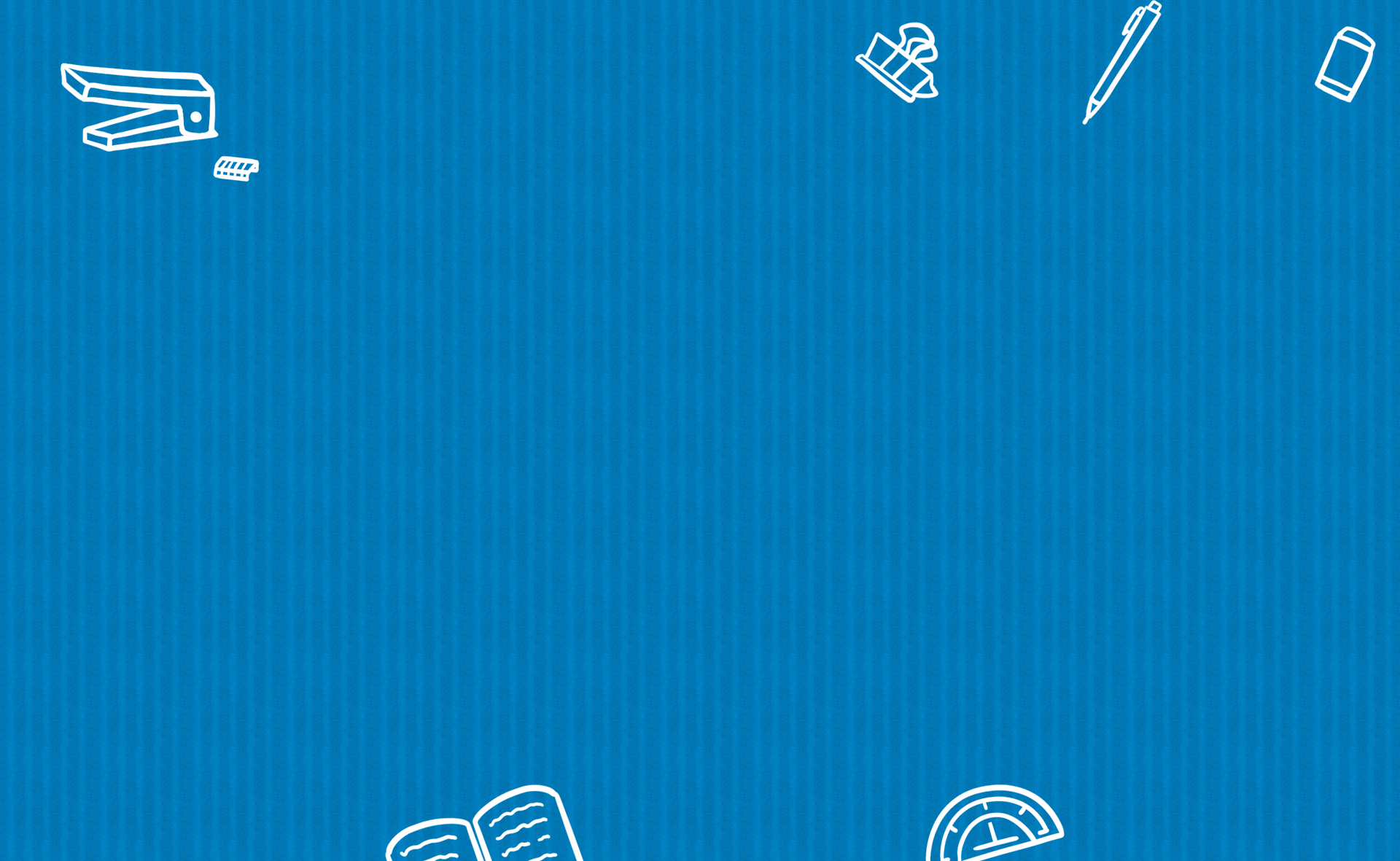 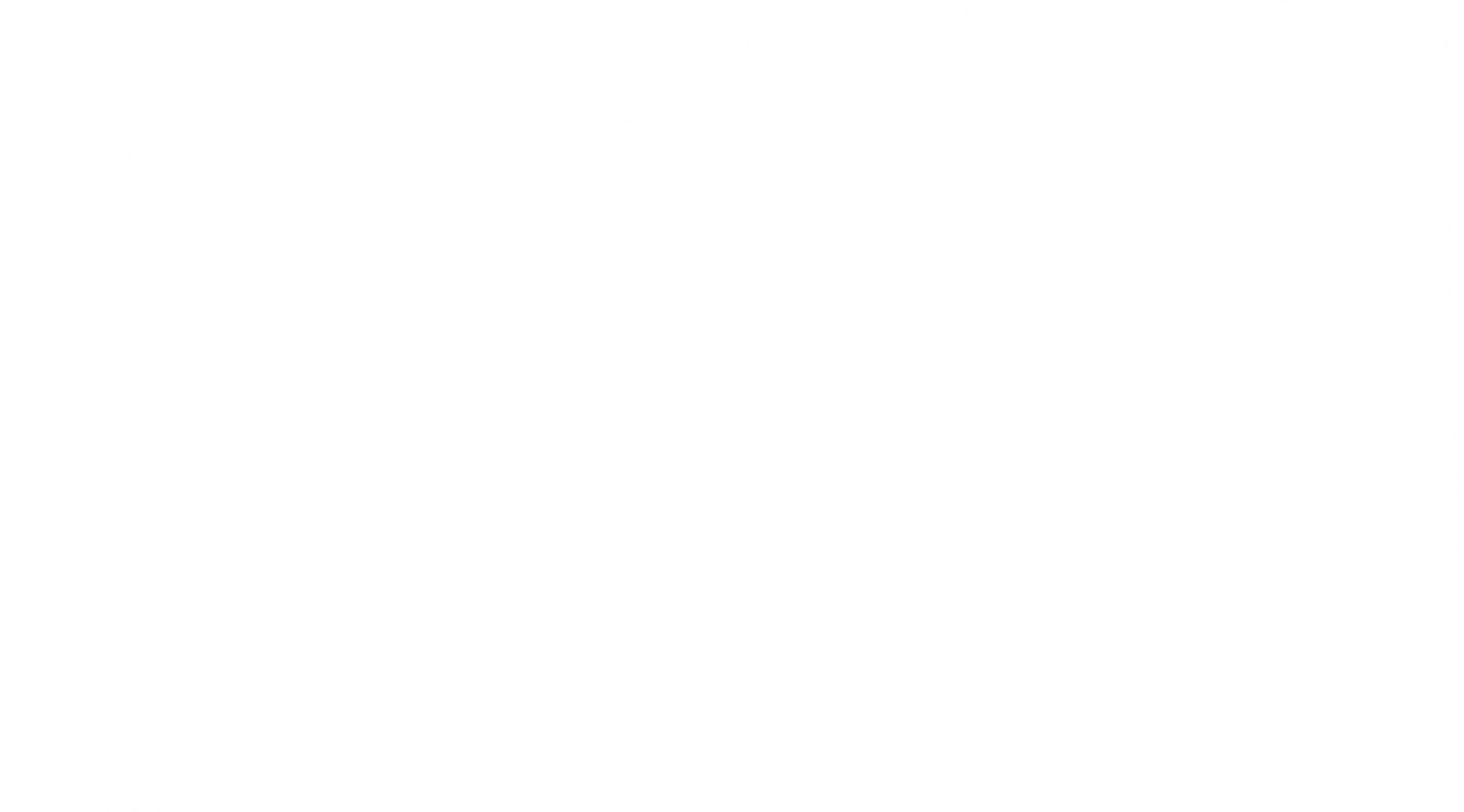 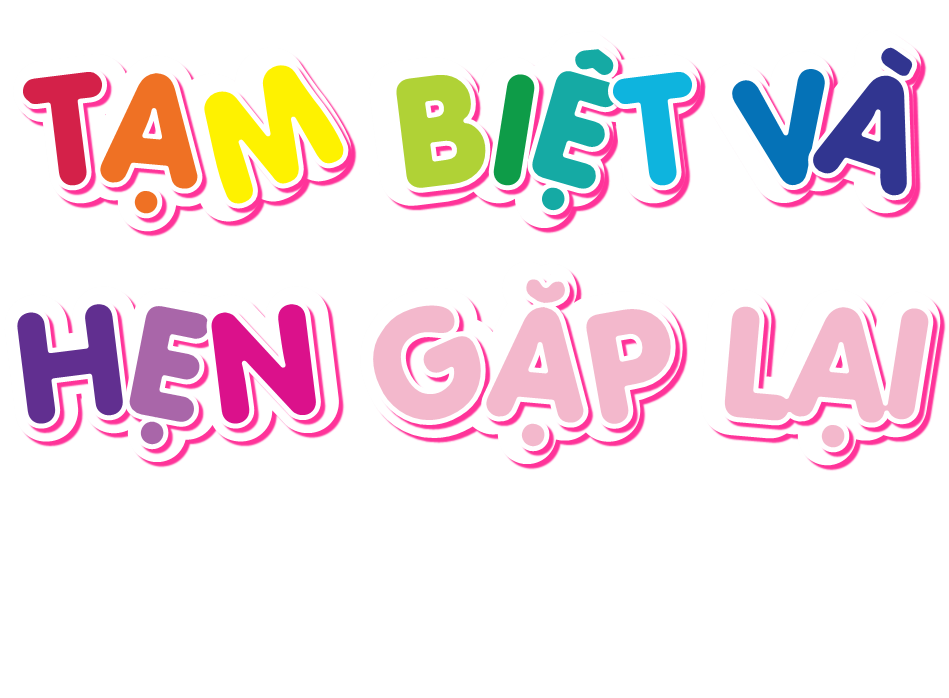